Text messaging between providers and patients living with HIV in South Carolina: Barriers and facilitators to implementation
Virginia Fonner, PhD, MPH (Co-PI)
Department of Psychiatry and Behavioral Science
Medical University of South Carolina
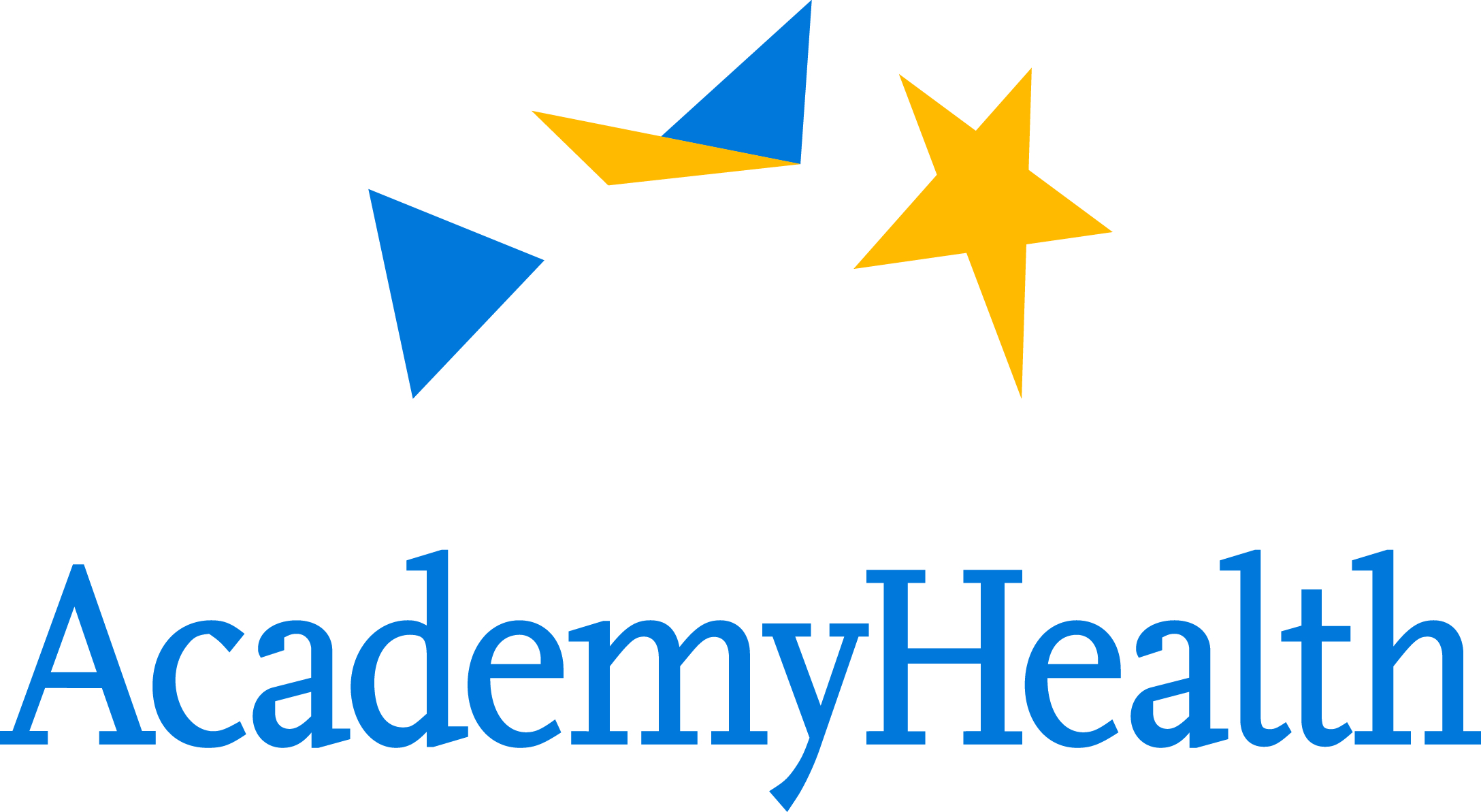 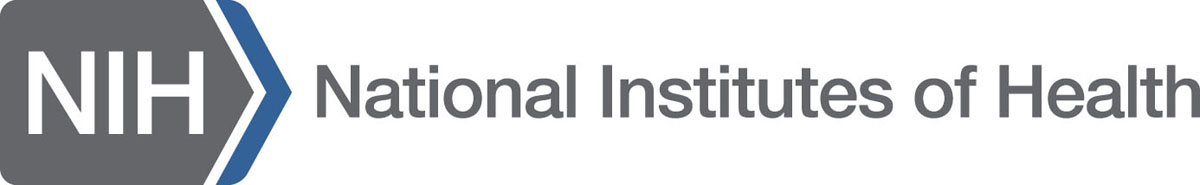 Background
~20,000 people living with HIV in South Carolina 
Only ~50% are retained in continuous HIV-related medical
~750 new infections per year 





Sustained HIV treatment healthy patients  no onward transmission
Communication vital to patient engagement and retention
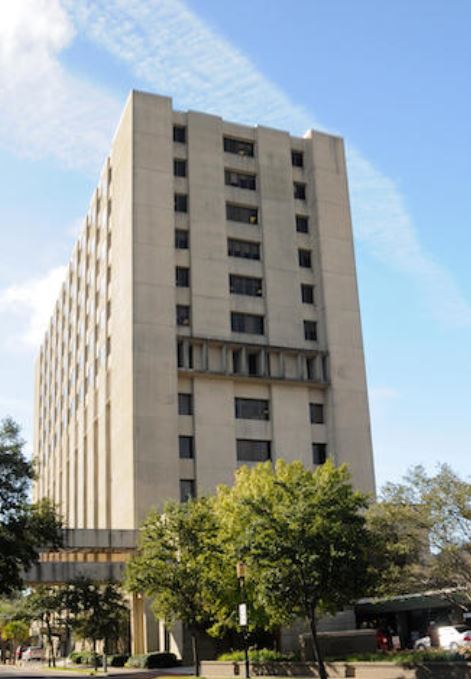 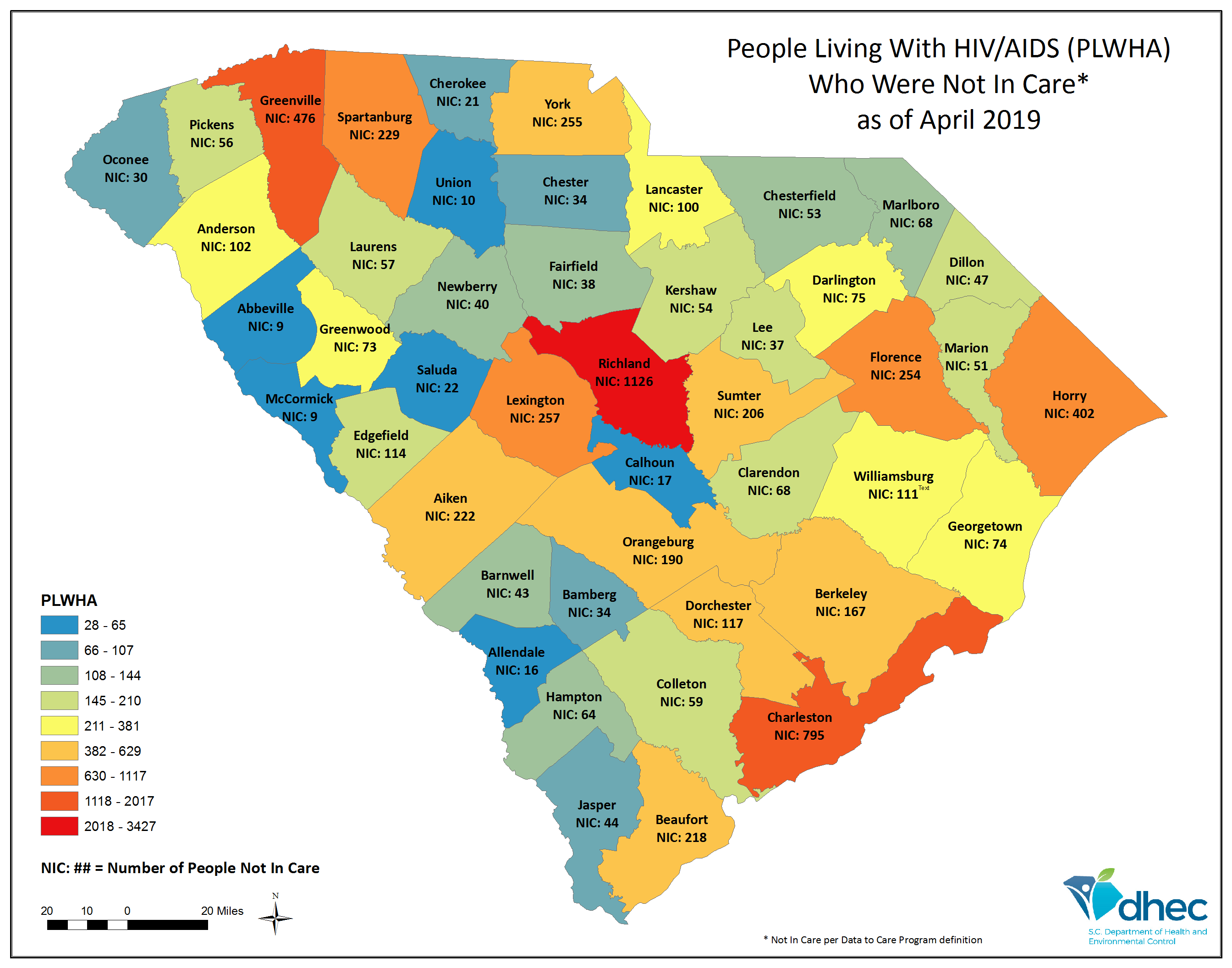 Background
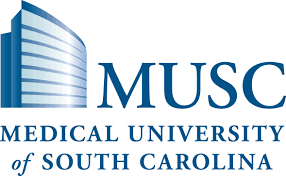 MUSC HIV Clinic:  ~1,200 patients
~250 patients receive case management services
An estimated 95% have cell phones; 75% have smart phones
Current clinic operations: 
Landline telephones used for communication, but:
Patients decline to answer calls from blocked numbers
Voice mailboxes are full or have not been set-up
Providers play phone tag all day
Patients ask to be texted, not called
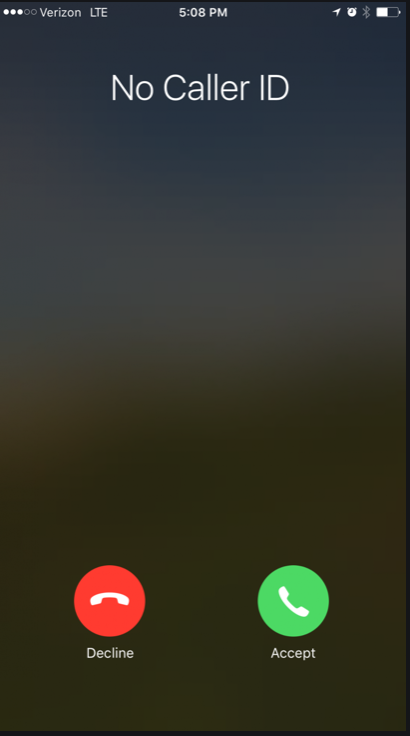 Hypothesis and aim
Hypothesis: Having the capacity to text between patients and clinic providers (specifically case managers and pharmacists) will improve:
Linkage and retention in clinical care 
Patient satisfaction with clinical services
Research Aim: To understand acceptability, preferences, and barriers/facilitators to texting among patients and providers
Included assessing preference for encrypted app (Qliq) vs. standard texting
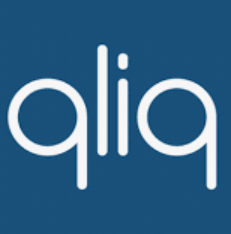 Qliq vs. plain texting
Qliq
Can change status (“online,” “away,” or “do not disturb”)
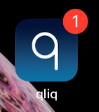 Can see when someone has read a text
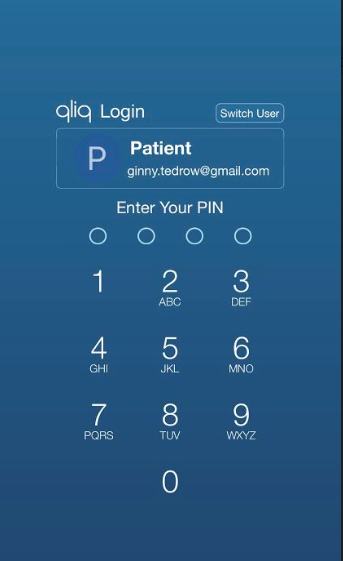 Can request acknowledgement
Standard way of typing and sending messages. Can also send pictures
Methods
Semi-structured in-depth interviews with patients (n=12) and providers (n=14) 
Purposeful sampling (variation of provider role and patient age/gender) 
Interviews included: 
Open-ended questions related to CFIR domains
Demonstration of a secure texting app (Qliq)
Close-ended Likert scale questions related to intervention acceptability
Interviews transcribed, coded using deductive and emergent codes 
Thematic analysis
Methods
Formative phase of larger, mixed-methods study
Phase 2: Implementation of text/video chat  
 (12 months)
Phase 3: Interpretative formative evaluation
Phase 1: Developmental formative evaluation
Results: Sample characteristics
Providers (n=14)
Patients (n=12)
Quantitative Results: Acceptability
Strongly agree (5)
Strongly disagree (1)
I would like to use this form of communication frequently.
Providers and patients should have the capacity to text with each other.
Trying to implement a system to allow texting between patients is too complex and not worth the time and risk.
Most patients would be interested in communicating by text with their case manager or pharmacist.
4.4
4.1
4.4
4.0
1.9
1.6
4.5
4.3
= patients
No significant differences (p<0.05) between patients and providers’ perceptions
= providers
Outer setting: Meeting patient needs
Most patients (92%) and providers (86%) favored having text messaging as mode of communication
Patient Perspective
“…phone calls get drawn on and then get still and I be like, ‘okay miss, is that it?’ But that's, 
it sucks for it to be like that cause I know she only calling for my best interest but I am not the 
phone talking guy…I would rather text all day.”    –African American male patient, 26 years old

Provider Perspective
“You know that people will text, but maybe they're not answering their phone, maybe they don't 
want to talk... they would just rather text…I'm hoping it [text messaging] will be an efficient and 
time reducer, I guess, in terms of wasting time trying to get people that I feel like the chances 
might be greater with a text sort of solution. ”   –Social Support Provider
Perceived benefits of text messaging
Perceived challenges of text messaging
Provider vs. patient perspectives in technology preference
Providers thought patients would prefer plain texting; concerned with access

Providers deferential to patients needs/preferences 


Providers and patients agreed security was a benefit of using Qliq
“If that's the way you want to communicate with me, I'm all for it. If it'll get you to answer my questions, you do what I want you to, then sure. ” –Social Service Provider
“You have kids, you have family members who doodle in your phone. They can read the text, everybody else’s text. But when it comes to your health and your privacy, there should be an app that is created just for that.” –African American male patient, 37 years old
Technology Preference: App vs. Plain Texting
Patients
10/12 (83%) preferred Qliq
Providers
Qliq preferred but more variation
Prefers using the patient portal instead
Plain texting
Prefers both methods available
Qliq
No preference
Plain texting
Provider vs. patient perspectives in technology preference
Patient portal and text messaging redundant? Some providers thought so, patients disagreed.  




Separateness of Qliq seen as beneficial but concern over message visibility
I see [text messaging] as a better improvement 'cause when I go through the MUSC patient care app like every six months you gotta get a new password and its like, ‘I don't want to get a new password. Just show me when the next doctor's appointment is coming up’.” –African American female patient, 47 years old
“Obviously they would have to get those push notifications, or it wouldn't work.”    
  –Social Support  Staff
Privacy and Security
Agreement on what should never be sent by text


Providers concerned about “HIPAA violations” and “PHI”. Patients were not


Patients mainly trusted providers to be discreet
“Probably the three little words—H.I.V.” –White/Native American female patient, 36 yrs old
“…You can control what you send out to patients, but you can't control what patients send back to you.” –Social Support Staff
“You just have to be confident with yourself and trust and know your staff. So to me, I think it's a trust factor. And me, I trust them 100 percent.” –African American female, 39 yrs old
What information to send by text?
Some patients wanted medical information sent by text, not others



Providers wanted short, general messages



Patients and providers liked using texting for quick check-ins
…She'll [the case manager] get information about my lab work before I do…she could just send me a text message and be like ‘hey this changed, this improved’” –African American male, 26 yrs
“Just a simple text and not a detailed text. We're not trying to give a dissertation about the client’s medical history. We just want to give them simple instructions.” –Social Services Provider
“I would think just a short check in as far as text …like, "Hey, are you doing okay? Is there anything I can help with?"   – White gender-fluid patient, 38 years
Results summary
Text messaging acceptable and helps meet patient needs
Benefits: quick, efficient, convenient, easy
Challenges: Security; perception of instant access; overutilization; impersonality; cost and access
Too efficient? Too convenient? Advantages raise complexity (potential for disruption) and compatibility issues (Increased work load? Altered work flow?)
Using secure app preferred over plain text messaging 
Frequency of engagement and information exchange is a two-way street
Implications for D&I Research
Unique challenges of implementing bidirectional intervention
One size does not fit all
Wide variations in expected use by patients and concern of overuse/unreasonable expectations by providers
Patient perspective more critical than most institutionally-initiated interventions 
Questions:
How to match patient/provider expectations and use?
Determining fidelity?
Addressing provider and patient perspectives in implementation frameworks?
Implications for D&I Research
Implementation research  community/institutional buy-in
Involvement of patients and providers gave voice/stake in project
Institution has no formal policy on texting in clinical settings
Text messaging in research context more acceptable than for clinical purposes 
Sparked institutional recognition of need to formulate text messaging policy
Implications for D&I Research
Results from formative work used to develop text messaging intervention
Use of encrypted, HIPAA-compliant app 
Plain texting allowed for those without smart phones
Intervention “rules” provided to patients prior to enrollment
Ex: Providers will try to respond within 1 business day
Implementation indicators being collected

…stay tuned for results!
THANK YOU!
Funding source: Viiv Healthcare 
Research team: Eric Meissner, MD, PhD (co-PI), Lisa Martin (coordinator), Samuel Kennedy and Christie Eichberg (data collectors)
All participants
Email: fonner@musc.edu